Ancient Greece
Ms. Lyons
Geography
Continent: Europe
Mountains
Isolated 
City-states: Athens, Sparta 
Peninsula & small islands
Water = travel & trade
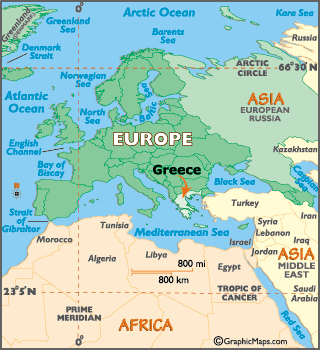 Powerful City-States
ATHENS
SPARTA
Spoke Greek
Direct democracy 
All men have a vote
“Book” smarts 
Women – not seen outside the home
Spoke Greek 
Dual monarchy
Democratic assembly helped make decisions
Warriors 
Like the movie 300 
Women – more free than in Athens
Athens
Spoke Greek
Direct democracy 
All men have a vote
“Book” smarts 
2 years of military training
Great navy (close to the sea) 
Women – not seen outside the home
Property of husbands
Dracon: wrote strict laws
punishment for all crimes was death
Slaves 
owner could kill his slave
Solon – revised gov’t
Outlawed slavery, all people can vote
 3 branches of gov’t (checks & balances)
Sparta
Spoke Greek 
Dual monarchy
democratic assembly helped make decisions
Warriors 
Like the movie 300 
Military education since 7 years old
Women – more free than in Athens
Leader (Lykurgos) trained 2 puppies to convince Spartans to focus on military lifestyle…
One for inside, playing
USELESS
One for outside, hunting
SURVIVOR
Weak babies were left on a mountaintop to die
Athens v. Sparta Videos
http://www.youtube.com/watch?NR=1&feature=endscreen&v=gI6sARmxEuc
300: “What is Your Profession?”
http://www.youtube.com/watch?v=uLyW5UYPYYs
Wife Swap: Athens & Sparta
Greek Culture
Geography – peninsula, islands, mountains
Government 
Religion 
Economics – made goods to trade (close to water)
Art/Architecture
Science/Technology (Math) 
Education (Philosophy) 
Social Structure – #1 = free men, #2 = women, #3 = slaves
Government
City-states each had their own type of government
At first  Monarchies
Then  Oligarchies 
Finally  Democracies
Religion
Polytheistic
Gods lived on Mount Olympus 
Greek Pantheon 
Gods
Zeus: king of gods, god of sky 
Poseidon: god of the sea
Hades: god of the underworld
Ares: god of war 
Aphrodite: goddess of love 
Athena: goddess of wisdom & war 
Demeter: goddess of agriculture 
Nike: goddess of victory
Art
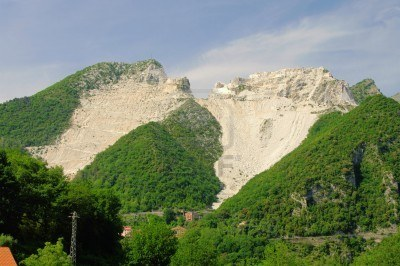 1st full alphabet (with vowels) 
Plays
Epics (super long) 
Illiad (Greeks attack Troy for 10 years & win with the Trojan Horse)
modern movie = Troy 
Aesop’s Fables 
Aesop was a slave, but given freedom because he was so smart
Marble statues
Troy
http://www.youtube.com/watch?v=aiyQOumuSN4
Movie trailer 
http://www.youtube.com/watch?v=YbiR6IMf5KQ
Trojan Horse scene
Architecture
Columns
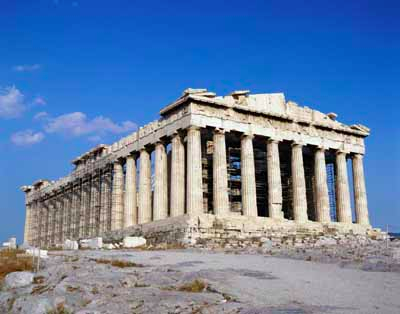 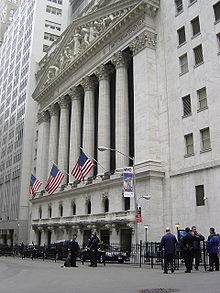 Science
Earth was round! 
Geocentrism (Ptolemy) 
Hippocrates (doctors take a Hippocratic oath)
“will do no harm”
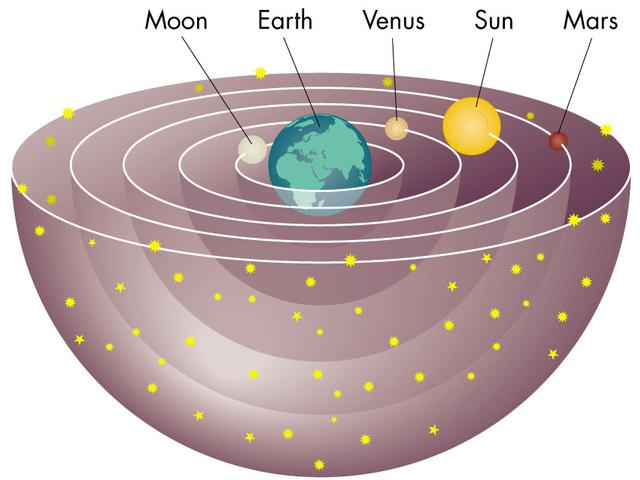 Math
Pythagorean Theorem
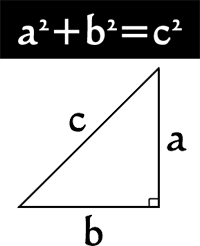 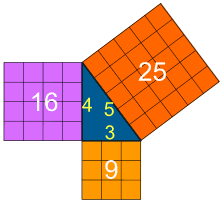 Philosophy
Socrates
Born in Athens 
Socratic Method (Q & A)
YOU can figure out the answer, you don’t need someone to tell you 
Knowledge = happiness  
Government though he was corrupting the youth of Athens 
Told him to drink poison & he did it! (because he believed in the law)
Plato
Born in Athens 
Soul is separate from the body
Boys AND girls should get a public education
A ruler should have no family or property (just focus on the job)
Aristotle 
Lived in Athens for some years
Proved Earth was round  
Scientific Method (knowledge comes from observation)
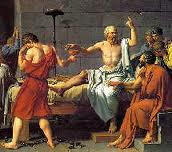 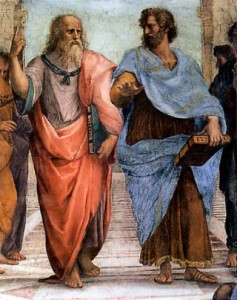 Olympics
Started with 3 city-states to make peace (would not fight during games) 
Every 4 years (5 days long) 
Women could not participate or even watch
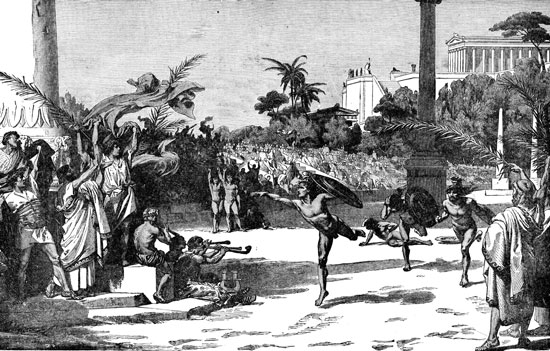 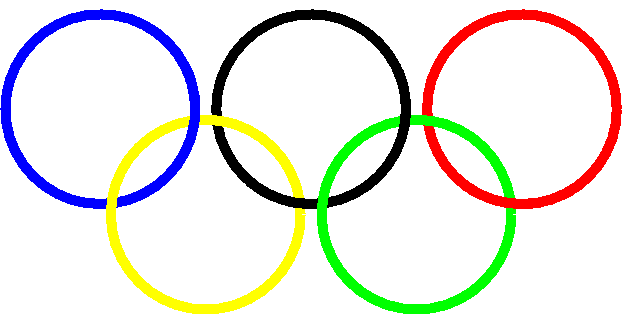 Many Different Leaders
Minoans
King Minos (mythical king, son of gods) 
Minos would feed the Minotaur 7 boys & 7 girls from Athens each year.
Ended because: natural disaster (tidal wave/volcano) & invaders 
Mycenaeans 
Trojan Horse 
Mummies in circular tombs 
Conquered by invaders 
Dorians
Greek Dark Age
Columns
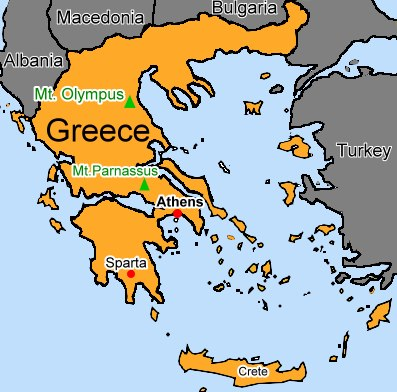 [Speaker Notes: Gods sent him a bull to sacrifice, but he kept it – gods punished Minos & caused his wife to fall in love with the bull. They produced a child (monster) ½ bull, ½ human (Minotaur.)]
Many Different Leaders
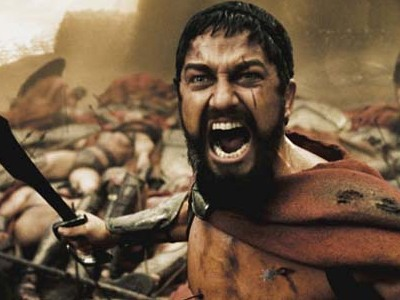 Persian Wars
1: Athens sent a messenger to run to Sparta to ask for help (Marathon) 
2: 300  stalled the Persian army & Athens was able to escape 
Pericles  (Golden Age) 
Loved democracy 
Partner = Aspasia (very smart woman) 
Treated her as an equal & she helped him rule 
Peloponnesian Wars (Athens v. Sparta) 
Sparta eventually won 
Bubonic Plague – disease brought by rats from trade ships
 20% of Athens died
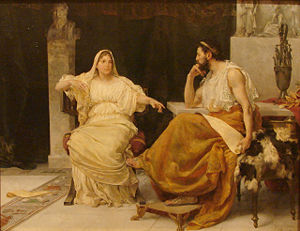 Many Different Leaders
Alexander the Great (336-323 BCE) 
Became leader at 20 
Conquered Persia, Egypt, India – made leader of Asia by untying the Gordian Knot 
Conquered largest empire ever
Cultural diffusion = “Hellenistic culture”
Died of a mysterious illness in Babylon (Mesopotamia)
He was 32 

Rome takes over
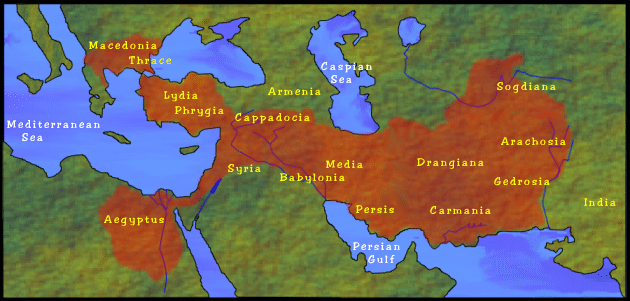